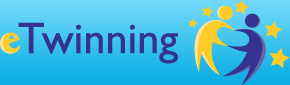 Snowman countdown calendar2/12/2014
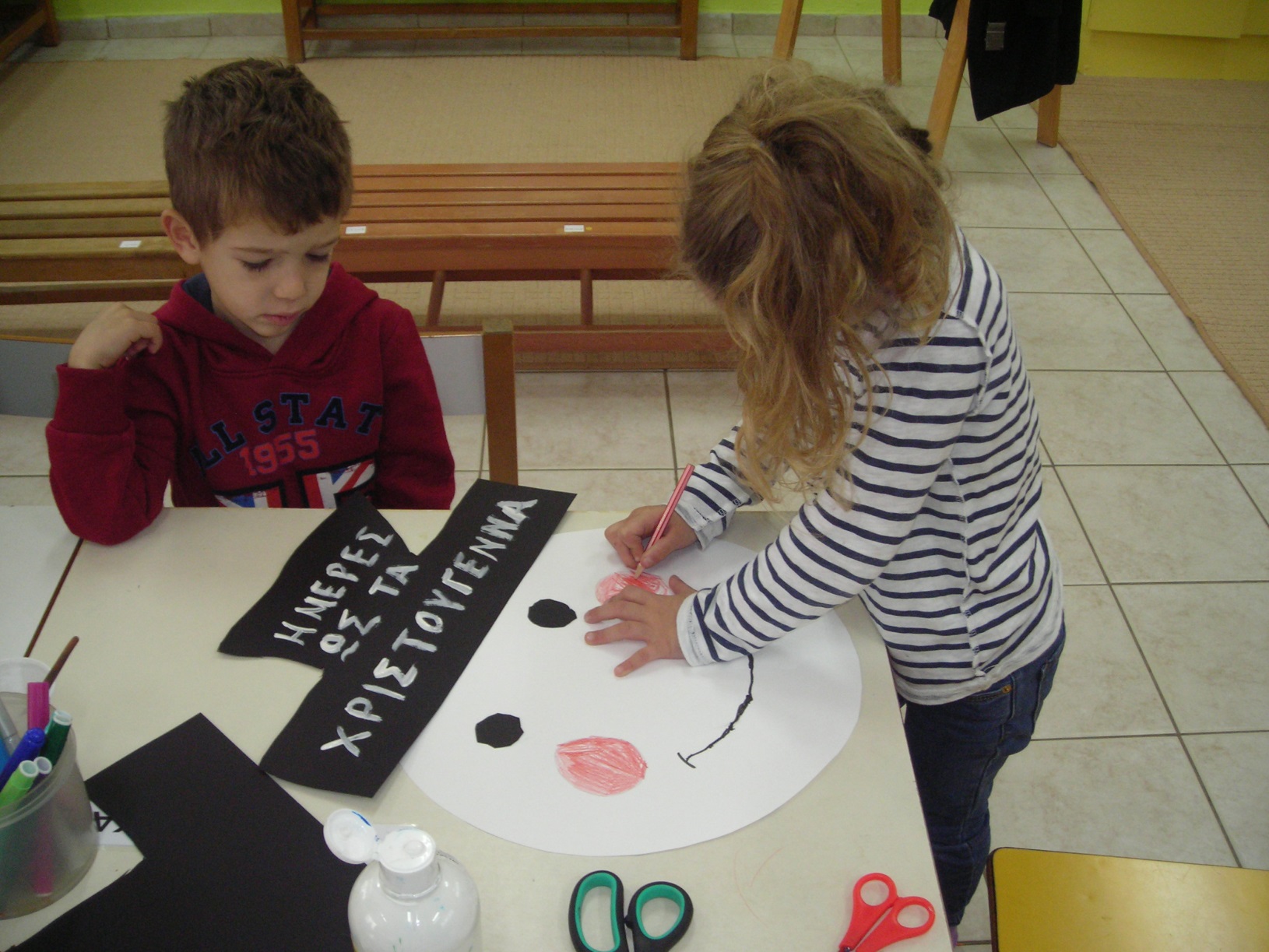